VERİMLİ DERS ÇALIŞMA
BAŞARININ ANAHTARI NEDİR?
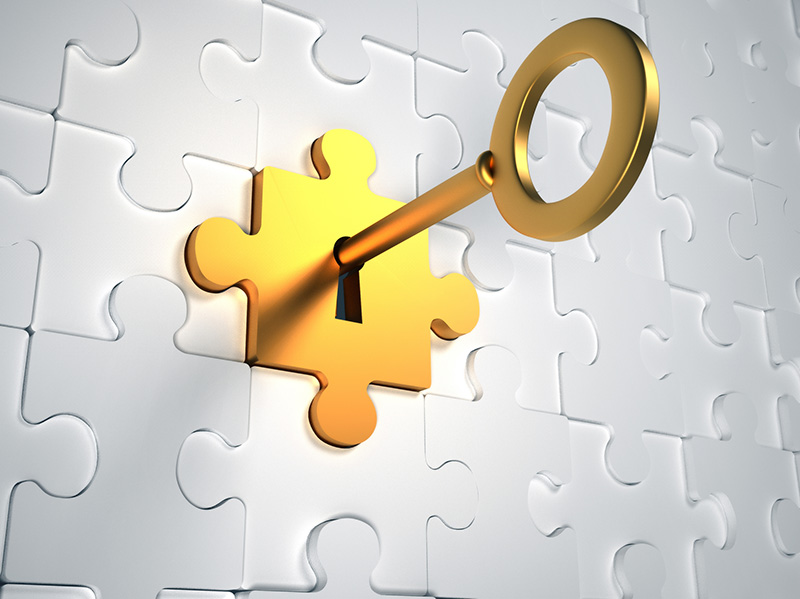 https://okulrehberliketkinlikleri.blogspot.com/
Canlı Ders Sürecinde Başarı İçin;
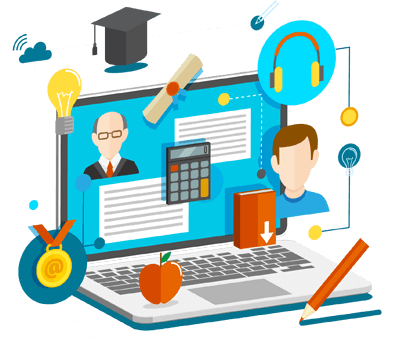 *Derse başlamadan önce hazırlıklarını tamamla (defter kalem kitap vb)
*Ev ortamında sınıf disiplinini sağla
*Dersi ,dikkatini dağıtacak sesli ortamda dinleme
https://okulrehberliketkinlikleri.blogspot.com/
Canlı Ders Sürecinde Başarı İçin;
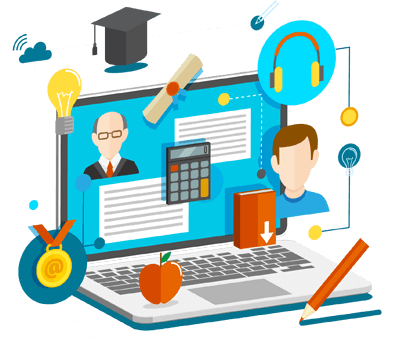 *Dersi dinlerken öğretmenin uygun göreceği zaman diliminde not al
*Online verilen test ve alıştırmaları muhakkak yap
*Yapamadığın soruları ulaşabiliyorsan öğretmenine/arkadaşlarına online platformlardan  sor
https://okulrehberliketkinlikleri.blogspot.com/
BAŞARI NASIL SAĞLANIR?
Çalışmayı sürdürmek
Hedef Belirlemek
Çalışmaya başlamak
Çalışmayı Devam Ettirmek
Yapılamayan/bilinmeyen konuyu öğrenmek
Test Çözerek Desteklemek
Düzenli Çalışmak
Zamanı Verimli Kullanmak
https://okulrehberliketkinlikleri.blogspot.com/
Çalışmaya Başlamak
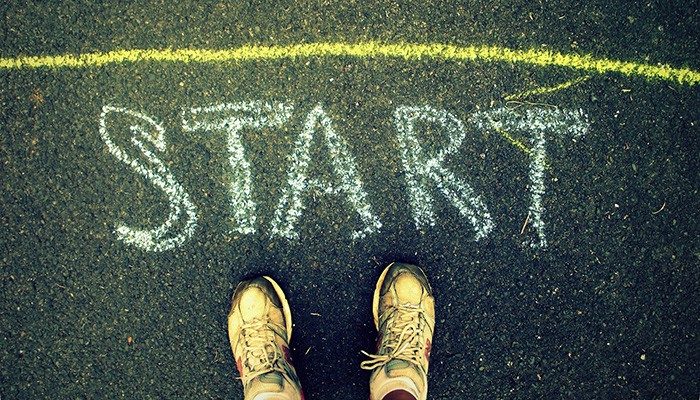 *Bir maratonda  koşuya başlayan bir  bireyin yarışmayı kazanma ihtimali var mı?Kaybetme ihtimali var mı? 


*Hiç koşuya başlamayan bireyin kazanma ihtimali nedir?
Dünyayı harekete geçirecek olan önce kendini harekete geçirsin. SOKRATES
https://okulrehberliketkinlikleri.blogspot.com/
Çalışmayı Sürdürmek
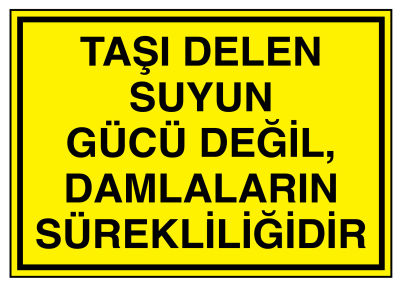 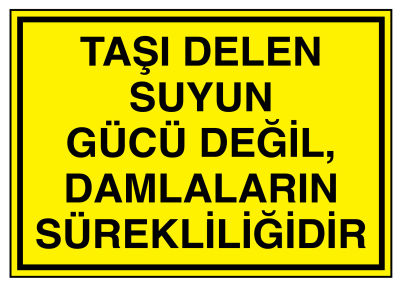 https://okulrehberliketkinlikleri.blogspot.com/
Hedef Belirlemek
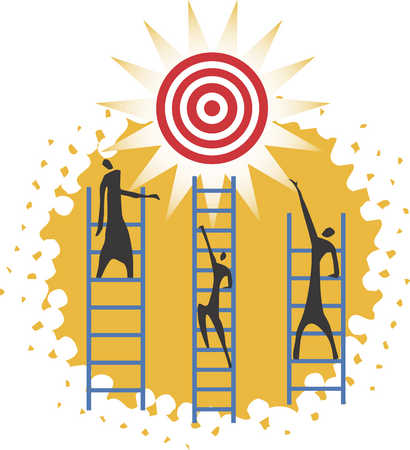 https://okulrehberliketkinlikleri.blogspot.com/
Hedef Belirlemek
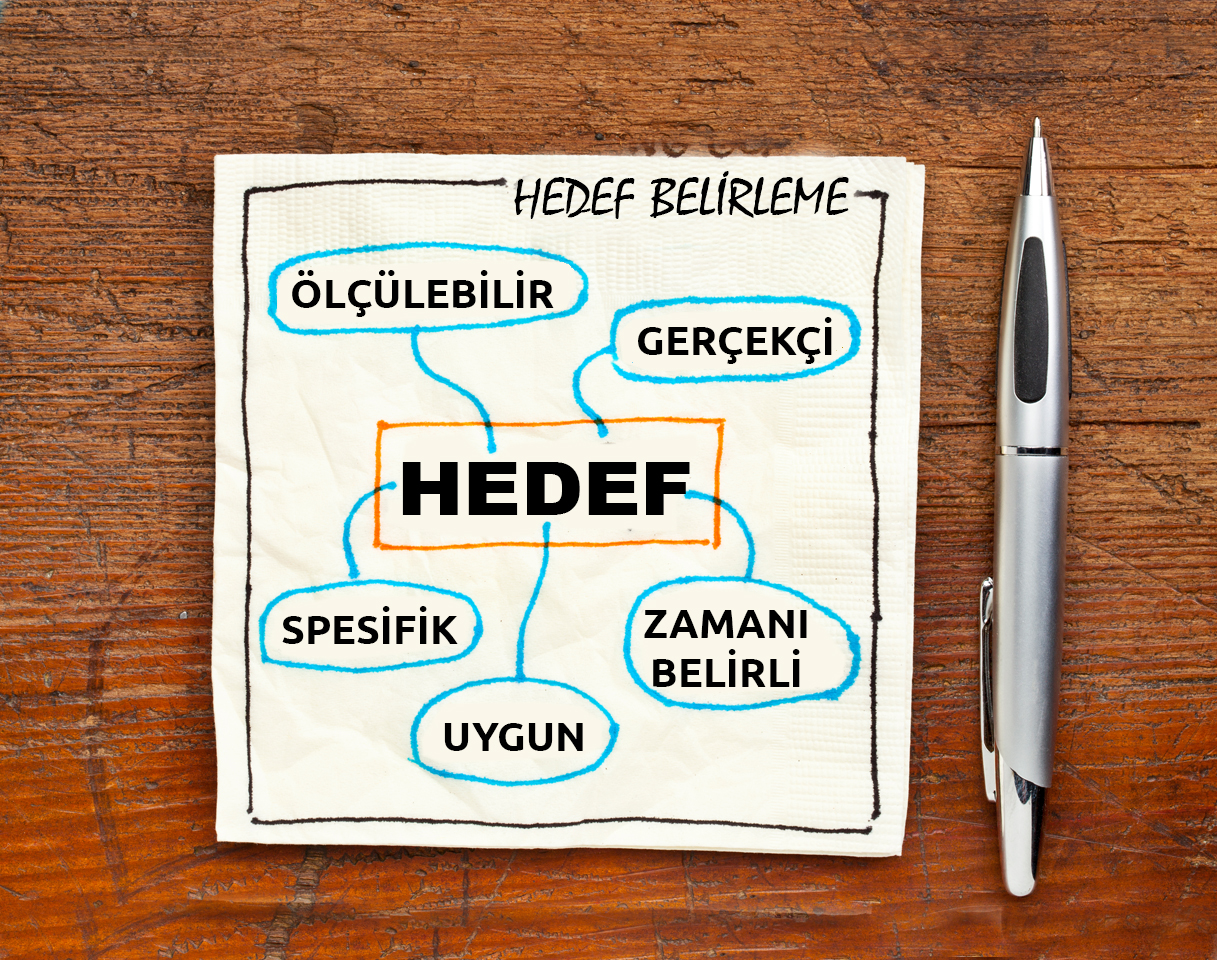 https://okulrehberliketkinlikleri.blogspot.com/
Düzenli ve Planlı Çalışmak
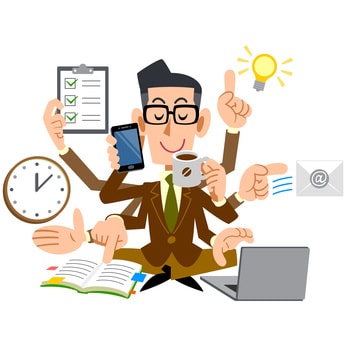 *Günlük/Haftalık Planlar
https://okulrehberliketkinlikleri.blogspot.com/
Plan Nasıl Yapılmalı?
*Plan hazırlamak kişiden kişiye değişir.Kendinize ait verimli planı bulmak için uygulayarak deneyin
https://okulrehberliketkinlikleri.blogspot.com/
Plan Nasıl Yapılmalı?
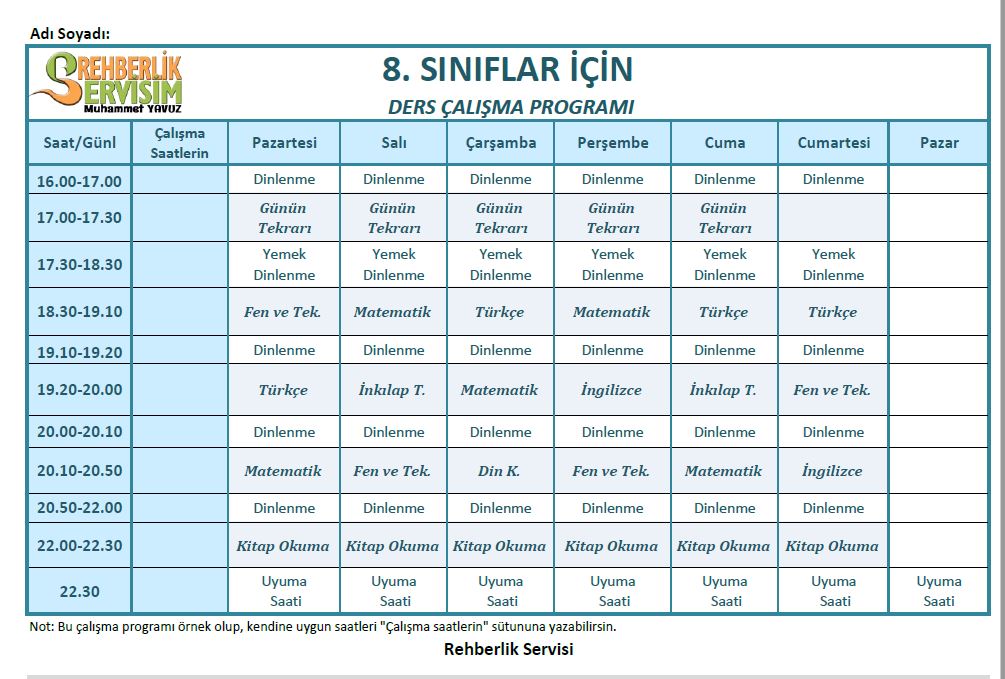 https://okulrehberliketkinlikleri.blogspot.com/
Günlük Genel Plan
*Ders çalışma planını uygula

*Odanı topla

*Kitap oku

*Kardeşinle vakit geçir
https://okulrehberliketkinlikleri.blogspot.com/
Planlı Çalışmak
Zamanı daha verimli kullanırsınız ve konuları yetiştirememe riskiniz azalır.
01
Zaman
02
Sadece sevdiğiniz değil, dengeli bir şekilde tüm derslere çalışırsınız.
Denge
03
Sadece canınız istediğinde değil, her gün çalışırsınız..
Süreklilik
04
Hangi derse çalışsam, ne zaman çalışmaya başlasam gibi kararsızlıklar yaşamazsınız.
Kararsızlık
05
Erteleme
Çalışmayı ertelemezsiniz.
https://okulrehberliketkinlikleri.blogspot.com/
Konuyu İyi Öğrenin
Konuyu Öğrendikten Sonra Test Çözün.
Dersi İyi Dinleyin ve Anlamadığınız Yerleri Öğretmene Sorun.
Derste Önemli Yerleri Not Edin veya Altını Çizin.
Yanlış Yaptığınız Soruların 
 Doğru Cevabını Mutlaka öğrenin.
Testlerde Yanlış Sayınız Fazla İse Konuya Tekrar Çalışın.
https://okulrehberliketkinlikleri.blogspot.com/
Tekrar
Günlük, Haftalık ve Aylık düzenli tekrarlar yapın.
Aylık
Haftalık
Günlük
Hafta Sonu
Ay Sonunda
Gün Sonunda
https://okulrehberliketkinlikleri.blogspot.com/
Kitap Okuyun
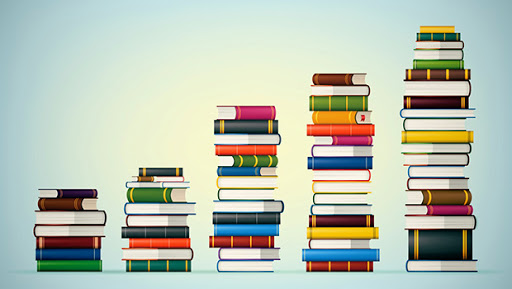 *Hızlı okuma ve hızlı anlama alışkanlığı kazanırsınız.
*Anlama, analiz etme, sentez yapma, yorumlama, farklı düşünebilme becerileriniz gelişir.
BAŞARI
*Ders başarınız ve genel kültürünüz artar.
https://okulrehberliketkinlikleri.blogspot.com/
Odaklanma Sorunu Yaşıyorsanız
Kısa Süreli Hedefler Belirleyin
https://okulrehberliketkinlikleri.blogspot.com/
Odaklanma Sorunu Yaşıyorsanız
Önyargılarınızdan Kurtulun
https://okulrehberliketkinlikleri.blogspot.com/
Odaklanma Sorunu Yaşıyorsanız
Kendinize Güvenin
https://okulrehberliketkinlikleri.blogspot.com/
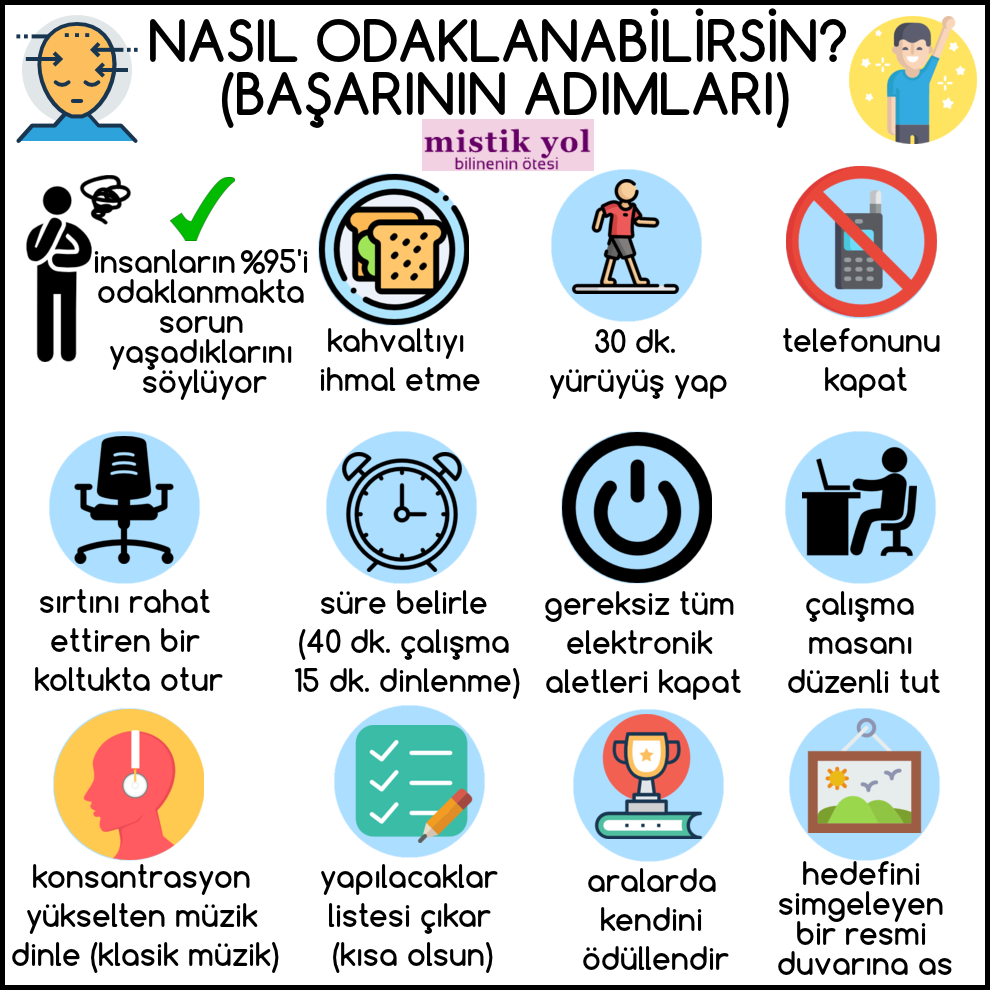 https://okulrehberliketkinlikleri.blogspot.com/
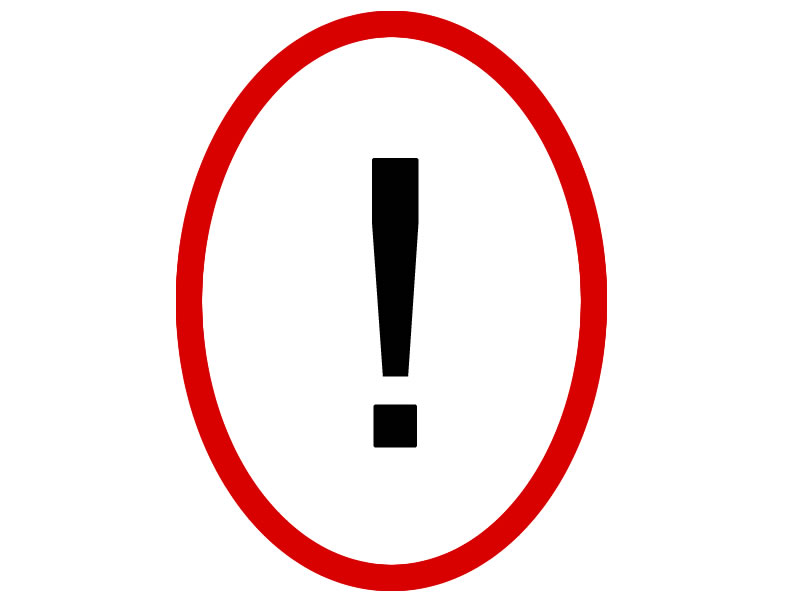 Telefon/tablet /tv
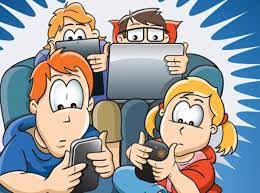 https://okulrehberliketkinlikleri.blogspot.com/
SABIR VE AZİM
Başarı emek ister.Bir anda gelmez!
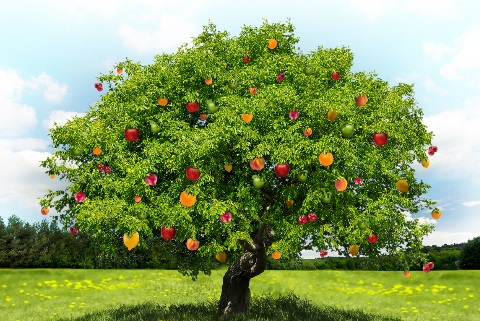 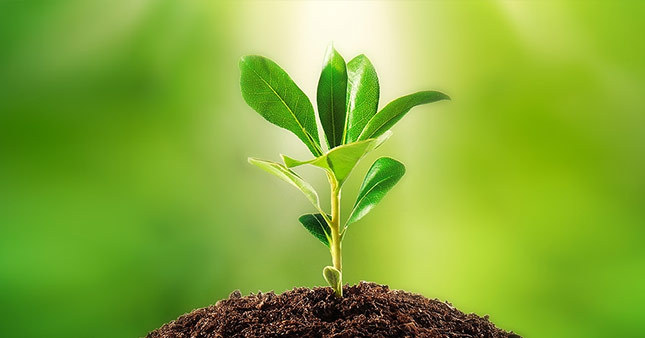 https://okulrehberliketkinlikleri.blogspot.com/
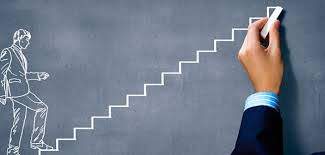 https://okulrehberliketkinlikleri.blogspot.com/
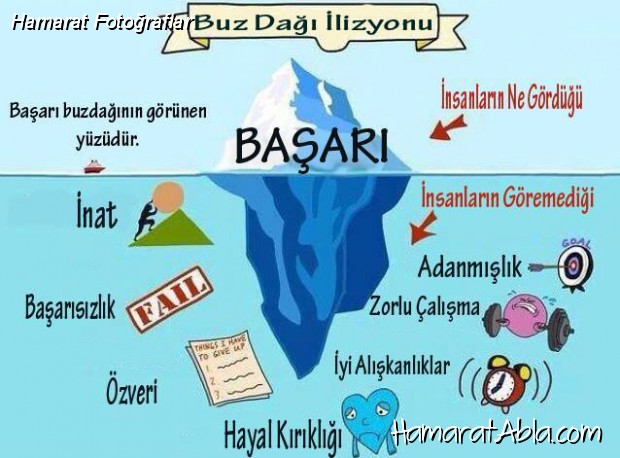 https://okulrehberliketkinlikleri.blogspot.com/